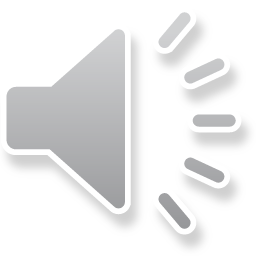 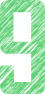 Year-end summary & amp; New Year Plan
Overview of the annual work
Completion of work
CONTENTS
Presentation of work Results
There are shortcomings in the work
Work plan for next year
Overview of the annual work
Part
Click on the input section to outline the text content, the text as far as possible need to be summed up, concise description of the basic content of this chapter......
AnnualOverview of the work
Click to enter the summary text content, the text content needs to be summarized and refined, concise description of the sub-item content......
The overall goal was successfully completed
Click to enter the summary text content, the text content needs to be summarized and refined, concise description of the sub-item content......
The continuous improvement of ideological understanding
Click to enter the summary text content, the text content needs to be summarized and refined, concise description of the sub-item content......
The gradual strengthening of departmental management
Click to enter the summary text content, the text content needs to be summarized and refined, concise description of the sub-item content......
Specific work details
Not completed
Have completed
1
5
Click to enter the content of the brief text, concise description of the sub-item content......
Click to enter the content of the brief text, concise description of the sub-item content......
2
6
Click to enter the content of the brief text, concise description of the sub-item content......
Click to enter the content of the brief text, concise description of the sub-item content......
3
7
Click to enter the content of the brief text, concise description of the sub-item content......
Click to enter the content of the brief text, concise description of the sub-item content......
4
8
Click to enter the content of the brief text, concise description of the sub-item content......
Click to enter the content of the brief text, concise description of the sub-item content......
Review of key work
Click to enter the summary text content, the text content needs to be summarized and refined, concise description of the sub-item content......
1
2
3
4
First priority work
Second priority work
Click to enter the content of the summary text, a concise description of the sub-item content......
Click to enter the content of the summary text, a concise description of the sub-item content......
The third priority work
The fourth priority work
Click to enter the content of the summary text, a concise description of the sub-item content......
Click to enter the content of the summary text, a concise description of the sub-item content......
Team Building Overview
Click to enter the summary text content, the text content needs to be summarized and refined, concise description of the sub-item content......
Hiking tread
Family Day
Games
Chess game
Click to enter the content of the summary text, a concise description of the sub-item content......
Click to enter the content of the summary text, a concise description of the sub-item content......
Click to enter the content of the summary text, a concise description of the sub-item content......
Click to enter the content of the summary text, a concise description of the sub-item content......
Completion of work
Part
Click on the input section to outline the text content, the text as far as possible need to be summed up, concise description of the basic content of this chapter......
Annual Plan completed
2800Million
Plan objectives
......Click enter the specific text in this column, this is the concept diagram, please modify it according to your specific content as appropriate.
4000Million
Actual completion
......Click enter the specific text in this column, this is the concept diagram, please modify it according to your specific content as appropriate.
Work Compliance Status
This year's major work to meet the standards of self-assessment, with a very system as the evaluation criteria.
1
2
3
4
5
6
7
8
Enter work content
Enter work content
6Points
5Points
Enter work content
Enter work content
7Points
5Points
Enter work content
Enter work content
9Points
8Points
Enter work content
Enter work content
4Points
10Points
Quarterly Sales Results Summary
Number of completed
Number of plans
......Click to enter the specific text of this column, concise description of the sub-item, this is the concept diagram, please modify according to your specific content at your discretion
18.00.00
20.00.00
19.00.00
27.05.00
20.00.00
17.30.00
19.00.00
25.00.00
Monthly sales target reached
Number of plans
Number of completed
3.00.00
2.80.00
3.00.00
3.00.00
3.00.00
3.40.00
4.10.00
3.50.00
3.50.00
4.90.00
3.50.00
3.00.00
3.00.00
2.80.00
3.50.00
4.50.00
3.00.00
4.10.00
4.00.00
5.00.00
4.50.00
3.20.00
4.00.00
4.80.00
January
May
September
June
October
February
March
July
November
April
August
December
Compared with the previous year
......Click to enter the specific text of this column, concise description of the sub-item, this is the concept diagram, please modify according to your specific content at your discretion
......Click to enter the specific text of this column, concise description of the sub-item, this is the concept diagram, please modify according to your specific content at your discretion
Plan completed: 30 million RMB
Plan completed: 40 million RMB
Actual number of finishes:28，019，800
Actual number of finishes:42，810，800
Complete:93.33%
Complete:107%
Number of Back payments:20，745，100
Number of Back payments:39，865，800
Other data
Other data
Other data
Other data
Data comparison for nearly five years
Planned amount
Sales
Profit Amount
3.00.00
3.00.00
3.00.00
3.00.00
3.00.00
3.00.00
3.00.00
3.00.00
3.00.00
3.00.00
3.00.00
3.00.00
3.00.00
3.00.00
3.00.00
2011
2012
2013
2014
2015
Overview of planned levels
SalesOverview
Profit AmountOverview
......Click enter the specific text in this column, this is the concept diagram, please modify it according to your specific content at your discretion
......Click enter the specific text in this column, this is the concept diagram, please modify it according to your specific content at your discretion
......Click enter the specific text in this column, this is the concept diagram, please modify it according to your specific content at your discretion
Presentation of work Results
Part
Click on the input section to outline the text content, the text as far as possible need to be summed up, concise description of the basic content of this chapter......
Gain results and experience
Product development
Successful presence
Sales breakthrough
KpiCompletion rate
Key Stages
3000Million
Overseas markets
100%
Reasons for achieving Results
Click to enter the summary text content, the text content needs to be summarized and refined, concise description of the sub-item content......
Summary of Completed Projects
Project name
Project name
Project name
Project name
Click to enter the specific text of this column, concise description of the sub-item, this is the concept diagram, please modify according to your specific content at your discretion......
Project name
Project name
One of the completed projects
The first comprehensive project to profit tens of millions of dollars
Project Overview
Click to enter the contents of the brief text,Text content needs to be summarized and refined,A succinct description of the sub-item......
Experience & amp; deficiencies
Click to enter the summary text content, the text content needs to be summarized and refined, concise description of the sub-item content......
Keywords
Keywords
Keywords
Keywords
Completion of Project II
Demonstration project of Government engineering
Project Overview
Click to enter the contents of the brief text,Text content needs to be summarized and refined,A succinct description of the sub-item......
Experience & amp; deficiencies
Click to enter the summary text content, the text content needs to be summarized and refined, concise description of the sub-item content......
Keywords
Keywords
Keywords
Keywords
Completion of Project III
Villa Group Sample Project
Project Overview
Click to enter the contents of the brief text,Text content needs to be summarized and refined,A succinct description of the sub-item......
Experience & amp; deficiencies
Click to enter the summary text content, the text content needs to be summarized and refined, concise description of the sub-item content......
Keywords
Keywords
Keywords
Keywords
Prospect of key projects
Project Title Name
Project Title Name
Click to enter the content of the summary text, a concise description of the sub-item content......
Click to enter the content of the summary text, a concise description of the sub-item content......
Project Title Name
Project Title Name
Click to enter the content of the summary text, a concise description of the sub-item content......
Click to enter the content of the summary text, a concise description of the sub-item content......
There are shortcomings in the work
Part
Click on the input section to outline the text content, the text as far as possible need to be summed up, concise description of the basic content of this chapter......
Deficiencies in understanding
Click to enter the summary text content, the text content needs to be summarized and refined, concise description of the sub-item content......
Click to enter the summary text content, the text content needs to be summarized and refined, concise description of the sub-item content......
Market analysis is not penetrating
Opponents don't know enough.
Slow pace of action
Poor team collaboration
Click to enter the summary text content, the text content needs to be summarized and refined, concise description of the sub-item content......
Click to enter the summary text content, the text content needs to be summarized and refined, concise description of the sub-item content......
Deficiencies in management
"NuclearHeart”Problem:Department management Confusion, the focus of work is not clear
Click to enter the content of the summary text, a concise description of the sub-item content......
Departmental management issues
Click to enter the content of the summary text, a concise description of the sub-item content......
Team management issues
Click to enter the content of the summary text, a concise description of the sub-item content......
Performance management issues
The problem of execution force
Click to enter the summary text content, the text content needs to be summarized and refined, concise description of the sub-item content......
Don't want to do
Click to enter the summary text content, the text content needs to be summarized and refined, concise description of the sub-item content......
Won't do
Click to enter the summary text content, the text content needs to be summarized and refined, concise description of the sub-item content......
Not doing well
Countermeasures to improve the deficiency
Innovative ideas
Enhanced Management
Click to enter the summary text content, the text content needs to be summarized and refined, concise description of the sub-item content......
Click to enter the summary text content, the text content needs to be summarized and refined, concise description of the sub-item content......
Four countermeasures
Strengthen communication
Utilize resources
Click to enter the summary text content, the text content needs to be summarized and refined, concise description of the sub-item content......
Click to enter the summary text content, the text content needs to be summarized and refined, concise description of the sub-item content......
Six ways to improve
Add title text
Add title text
01
02
Enter the contents of the brief text, a concise description of the sub-item content......
Enter the contents of the brief text, a concise description of the sub-item content......
06
03
Add title text
Add title text
Enter the contents of the brief text, a concise description of the sub-item content......
Enter the contents of the brief text, a concise description of the sub-item content......
Thoughts determine the way out
05
04
Add title text
Add title text
Enter the contents of the brief text, a concise description of the sub-item content......
Enter the contents of the brief text, a concise description of the sub-item content......
Work plan for next year
Part
Click on the input section to outline the text content, the text as far as possible need to be summed up, concise description of the basic content of this chapter......
General Thoughts
01
Add a title
Click to enter the summary text content, the text content needs to be summarized and refined, concise description of the sub-item content......
Add a title
Click to enter the summary text content, the text content needs to be summarized and refined, concise description of the sub-item content......
02
04
Add a title
Click to enter the summary text content, the text content needs to be summarized and refined, concise description of the sub-item content......
Add a title
Click to enter the summary text content, the text content needs to be summarized and refined, concise description of the sub-item content......
03
Specific target planning
01
Enter the contents of the brief text, a concise description of the sub-item content......
02
Enter the contents of the brief text, a concise description of the sub-item content......
03
Enter the contents of the brief text, a concise description of the sub-item content......
04
Enter the contents of the brief text, a concise description of the sub-item content......
05
Enter the contents of the brief text, a concise description of the sub-item content......
Plan implementation phase
Add title text
Add title text
Enter the contents of the brief text, a concise description of the sub-item content......
Enter the contents of the brief text, a concise description of the sub-item content......
Phase I
Phase III
Deepening
Implement
Adjustment
Sprint
Phase II
Phase IV
Add title text
Add title text
Enter the contents of the brief text, a concise description of the sub-item content......
Enter the contents of the brief text, a concise description of the sub-item content......
Competency Improvement Program
Departmental Upgrade
Personal Ascension
We've been making progress.
Training Program
Study & amp; Further Education
Enter the contents of the brief text, a concise description of the sub-item content......
Enter the contents of the brief text, a concise description of the sub-item content......
Regular communication
Management of Time
Enter the contents of the brief text, a concise description of the sub-item content......
Enter the contents of the brief text, a concise description of the sub-item content......
Expand Training
Improve your ability to act
Enter the contents of the brief text, a concise description of the sub-item content......
Enter the contents of the brief text, a concise description of the sub-item content......
Conclusion
The summary work is to carry out a comprehensive and systematic general inspection, general evaluation, general analysis, general research, and analyze the lack of achievements in a time period, so as to draw the experience of be proud.
Summary is a kind of applied writing, which is to think rationally about the work that has been done. The summary and plan are complementary and should be based on the work plan, and the plan is always carried out on the basis of lessons learned.
For the dream, we work together!
Thanks for listening.
Reporting Person:
Date:2019